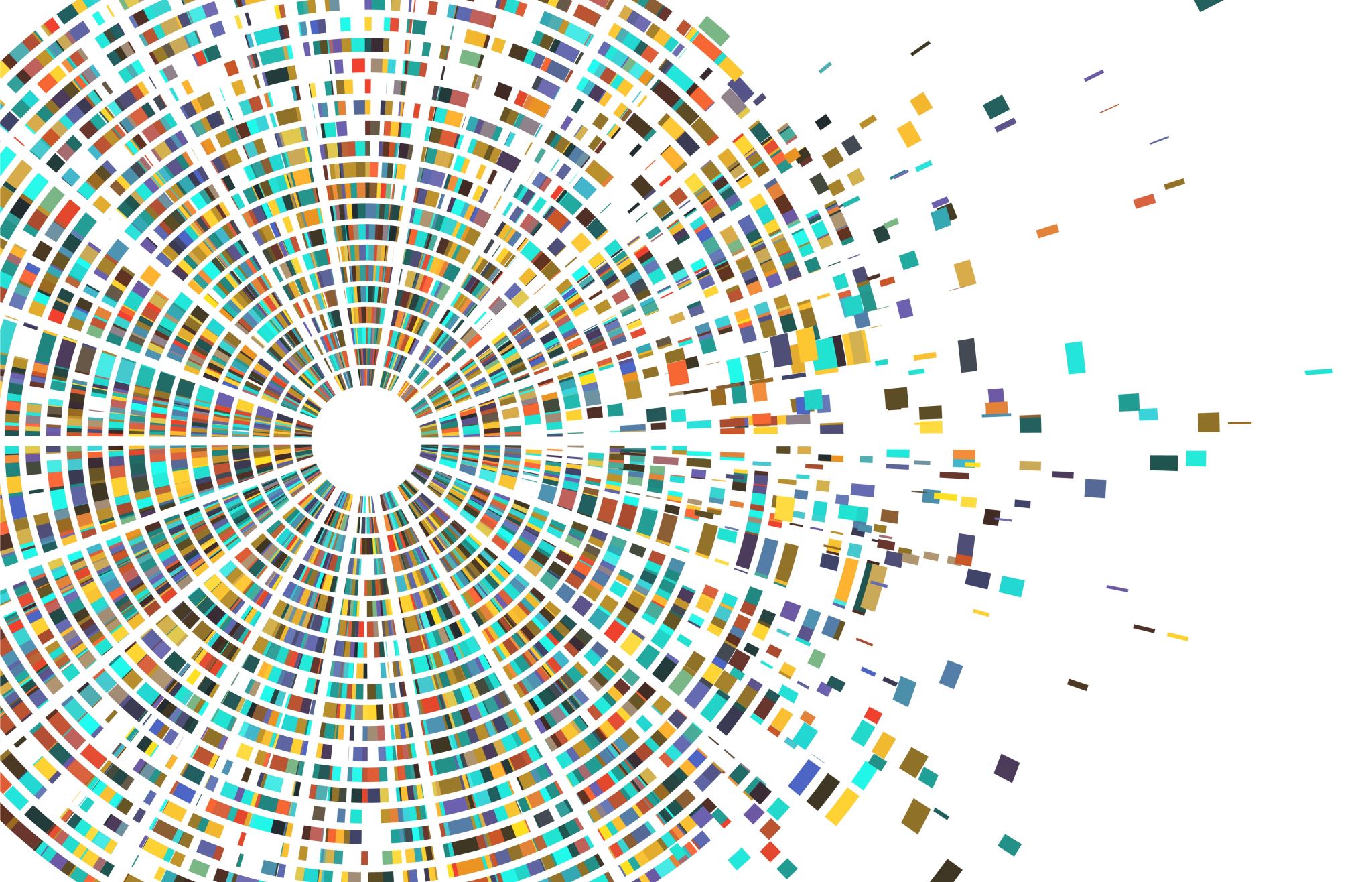 Removing Barriers and Increasing Access to Higher Education
Dr Sue Jones
York St John University
Based on my case study: Transforming Student Outcomes – the Holistic Grail
https://www.rsb.org.uk/get-involved/rsb-awards/he-teacher-of-the-year
I embed transferable skills, laboratory competencies and subject-specific knowledge, emphasing personalised learning through holistic programme design 

ALL of my students (regardless of their wider demographic background) are supported to achieve excellent outcomes.

This is true widening participation (WP) - removing barriers and increasing access for all and improving graduate outcomes and employability.
Removing Barriers and Increasing Access to Higher Education
Different Starting Points / Experiences
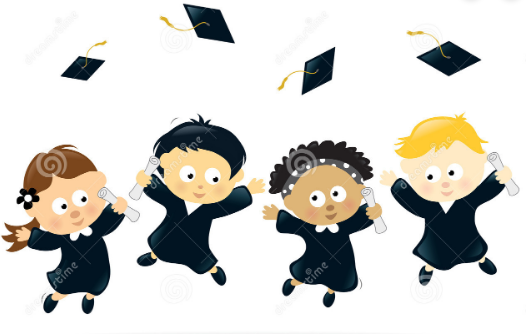 Our students start University at different points and we need to help them to build a path to succeed
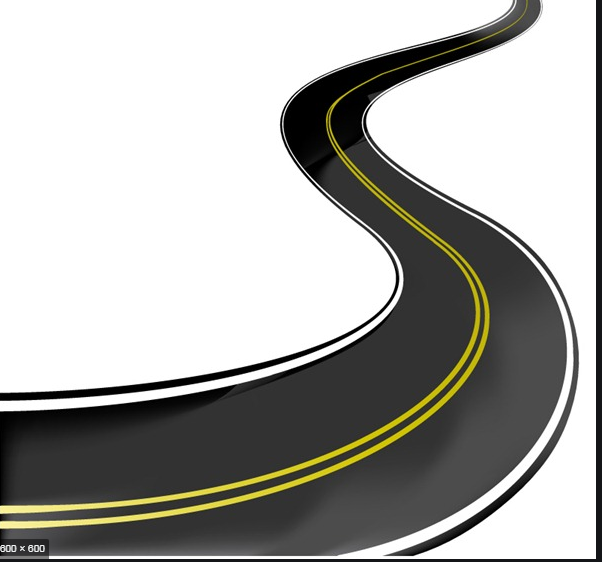 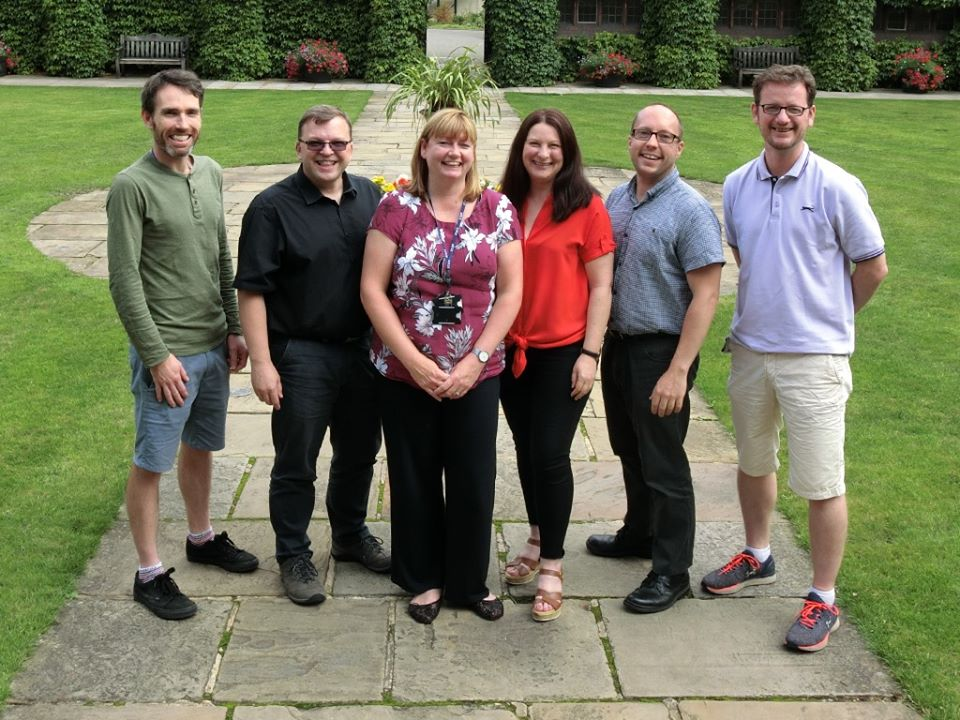 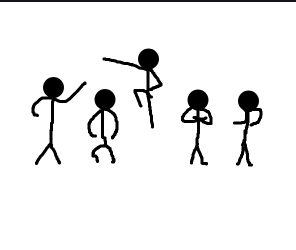 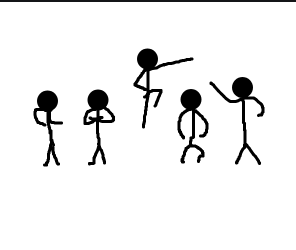 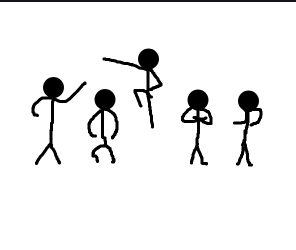 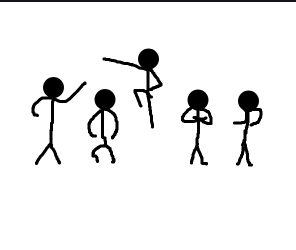 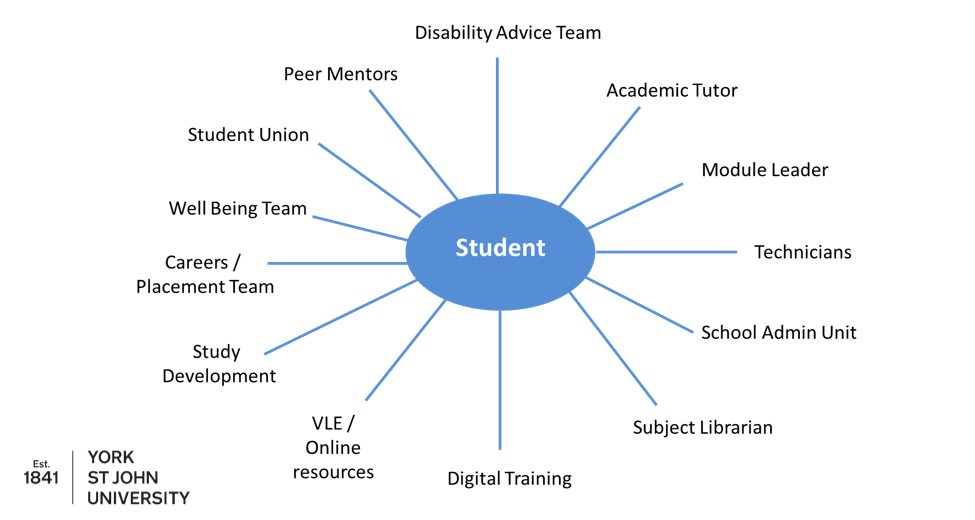 Student Support
Supporting the Student Journey through Personalised Learning
The Five Ws for Holistic Programme Design
Assessment Strategy
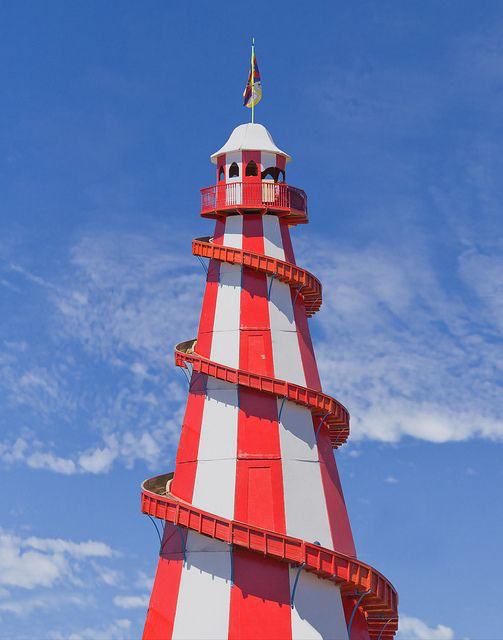 Maths
Key Skills
Scientific 
writing
Anatomy and 
Physiology
Essay
Portfolio
Biological 
Molecules
In-class test
Lab report
Cell
Biology
Exam
Biochemistry
Practical test
Presentation
Microbiology and 
Immunology
Case Study
Semester 1
Semester 2
Formative
Summative
Level 4 Key Skills Marks for Combined Formative and Summative Assessment (4 Cohorts)
X = mean mark
Line = median
2015
2016
2017
2018
1st class marks increase from 
20% to 49% of all students
Level 4 Key Skills Marks for Combined Formative and Summative Assessment (4 Cohorts)
Formative
Summative
Level 4 Key Skills Marks for Each Assessment Type (Combined Cohorts)
Sci
Comp
Lab
Report
Maths
Essay
Stats
Level 4 Key Skills Marks for Each Assessment Type (Combined Cohorts)
Summative
Formative
Maths
Essay
Scientific
Comprehension
Laboratory
Report
Statistics
First
Upper Second
Lower Second
Third
Fail
Tracking the Students through the Programme
Coefficient of Determination
Level 4 Mean Marks  (2 Graduating Cohorts)
Conclusion: WP characteristics and UCAS points do not significantly influence Level 4 performance
Student Marks versus UCAS Points at Entry
Level 4 Mean Marks
Level 5 Mean Marks
Final Degree Award
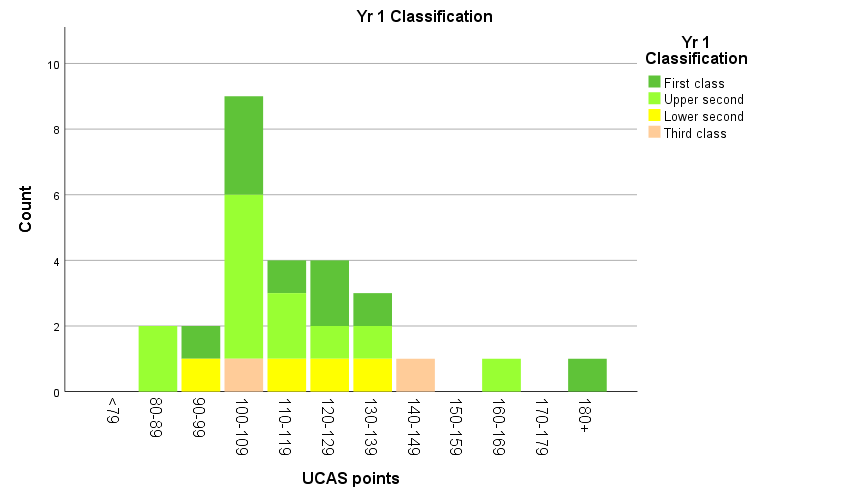 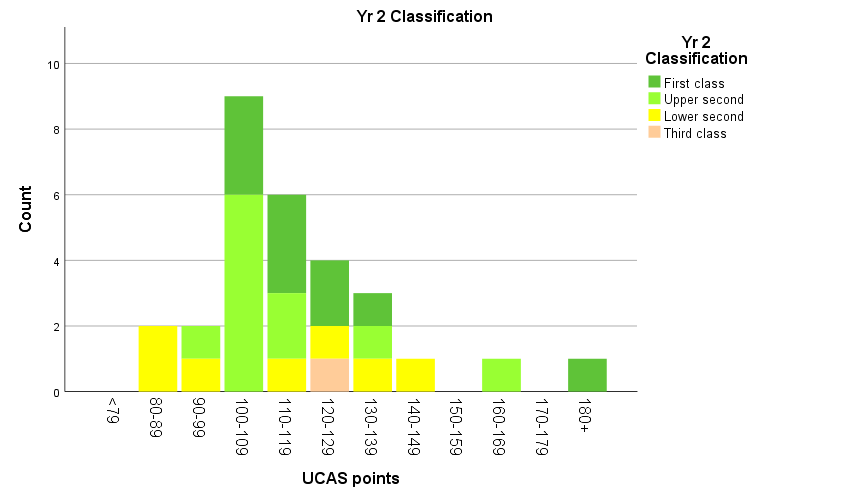 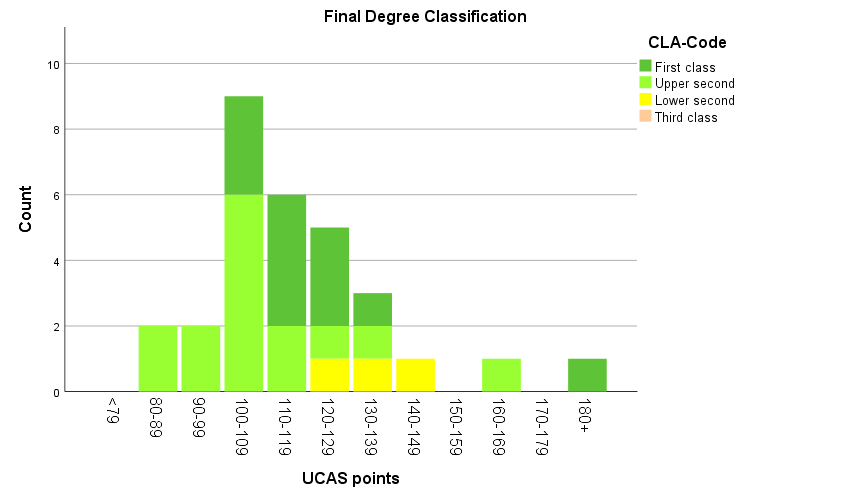 ALL students with <120 UCAS points achieve 
2.1 or 1st class degrees

No 3rd class degrees awarded to date
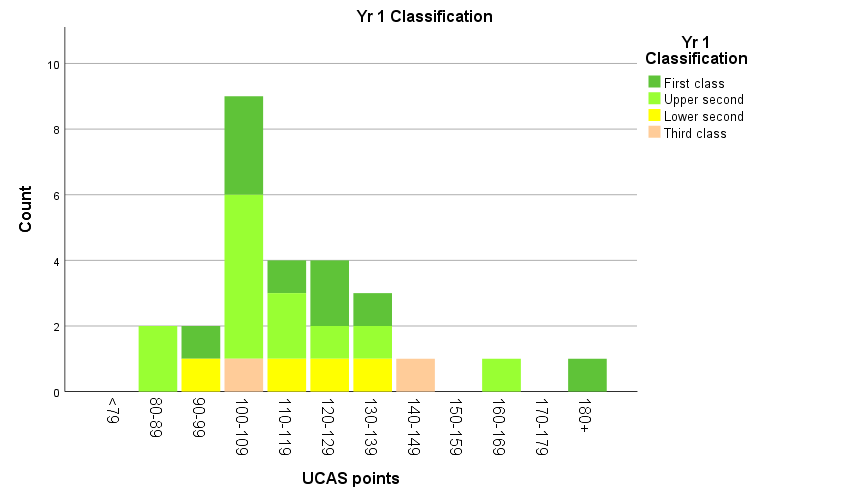 Degree Award Marks versus UCAS Points at Entry
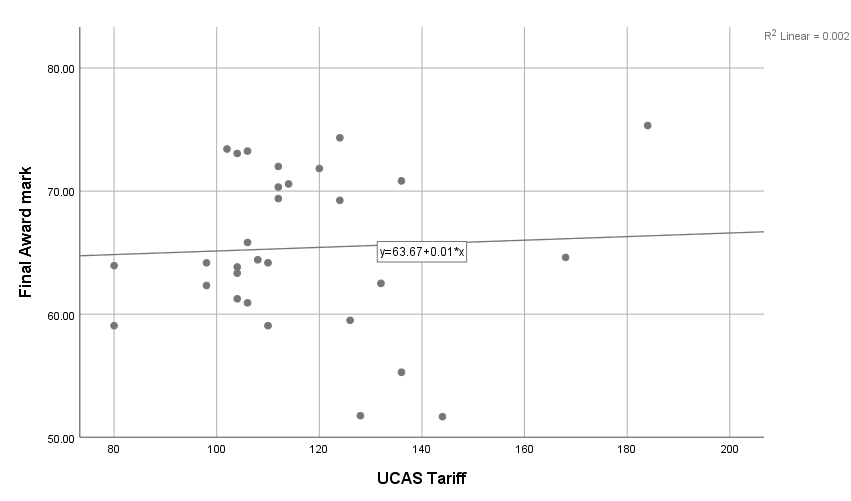 Final Award Mark
UCAS Tariff
2019/20 Level 6 cohort:9 students with Access / BTECs
= 1x 1st
= 5x 2.1
= 3x 2.2
Model 1 – WP characteristics EXCLUDING UCAS points (Adj. R2 = 0.002)
Model 2 – the influence of adding UCAS points to model 1 (Adj. R2 = -0.020)
Degree Award Marks versus UCAS Points at Entry
Reflections
Issues / barriers: can be time intensive, but can be scaled up 
Greatest impact: students who may be struggling / mid-level achievers 
Not grade inflation, just uplift of mid-range marks 

Benefits
Successfully identify / address barriers to transform student outcomes 
>85% 1st or 2.1 degree awards to date
100% first and second cohorts in post-graduate study or graduate employment within 6 months
Conclusions
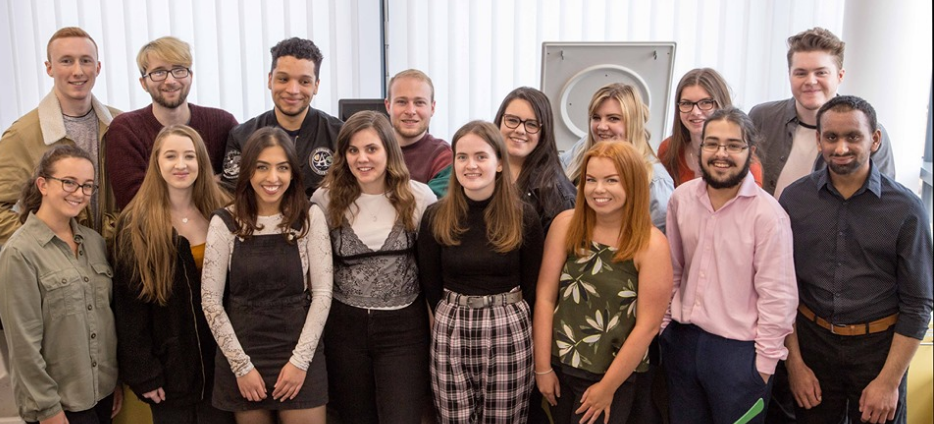 Outcomes –Happy Students!Excellent Degree Awards100% employability
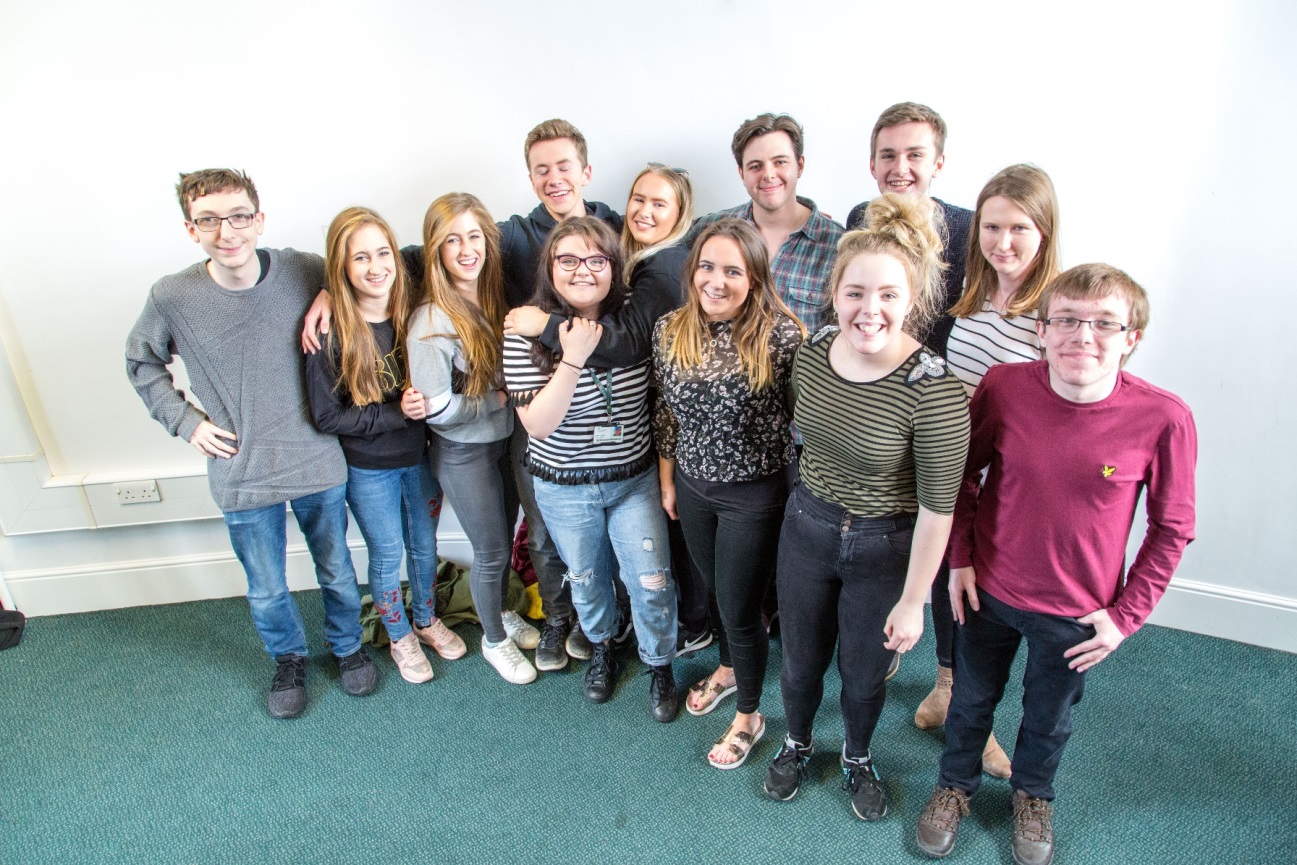 Meet Becca….
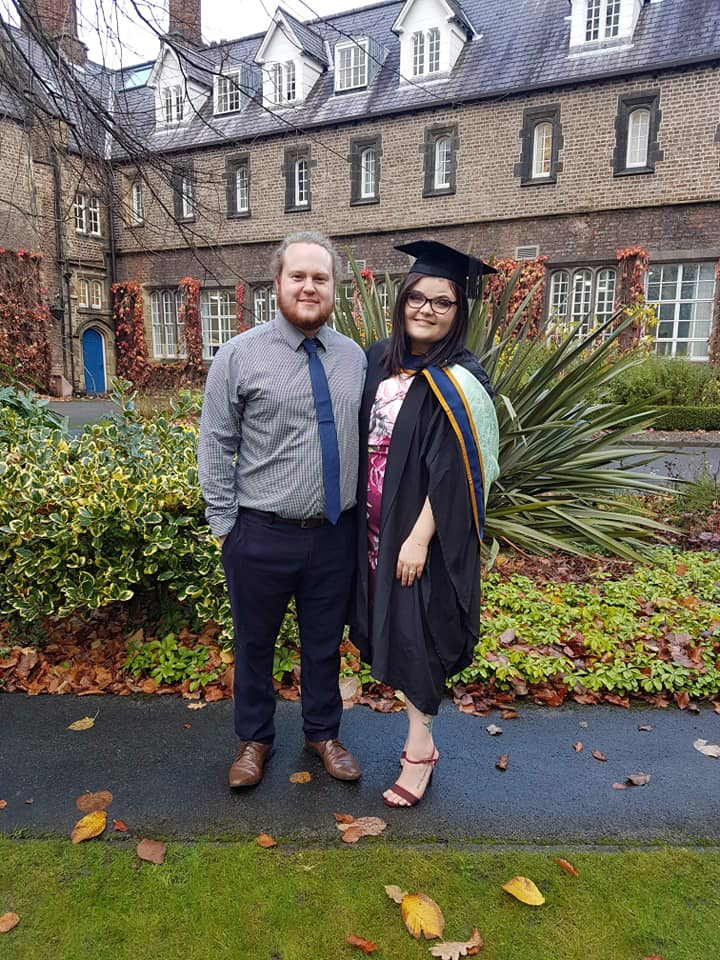 “Being one of the only women to study STEM from my school, I’d not received much support nor was I confident in my own abilities. 
Sue ensured that individuals like me had different ways to express their learning other than just essay-based exams. 
Without this I wouldn’t have received my first-class degree. 
The skills I acquired from my BSc allowed me to progress onto my MSc and into my current job at AstraZeneca. I am now a Team Leader.”
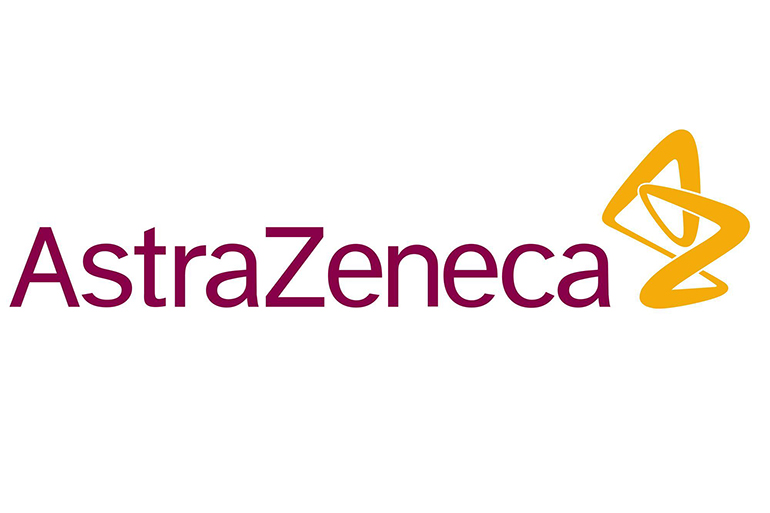 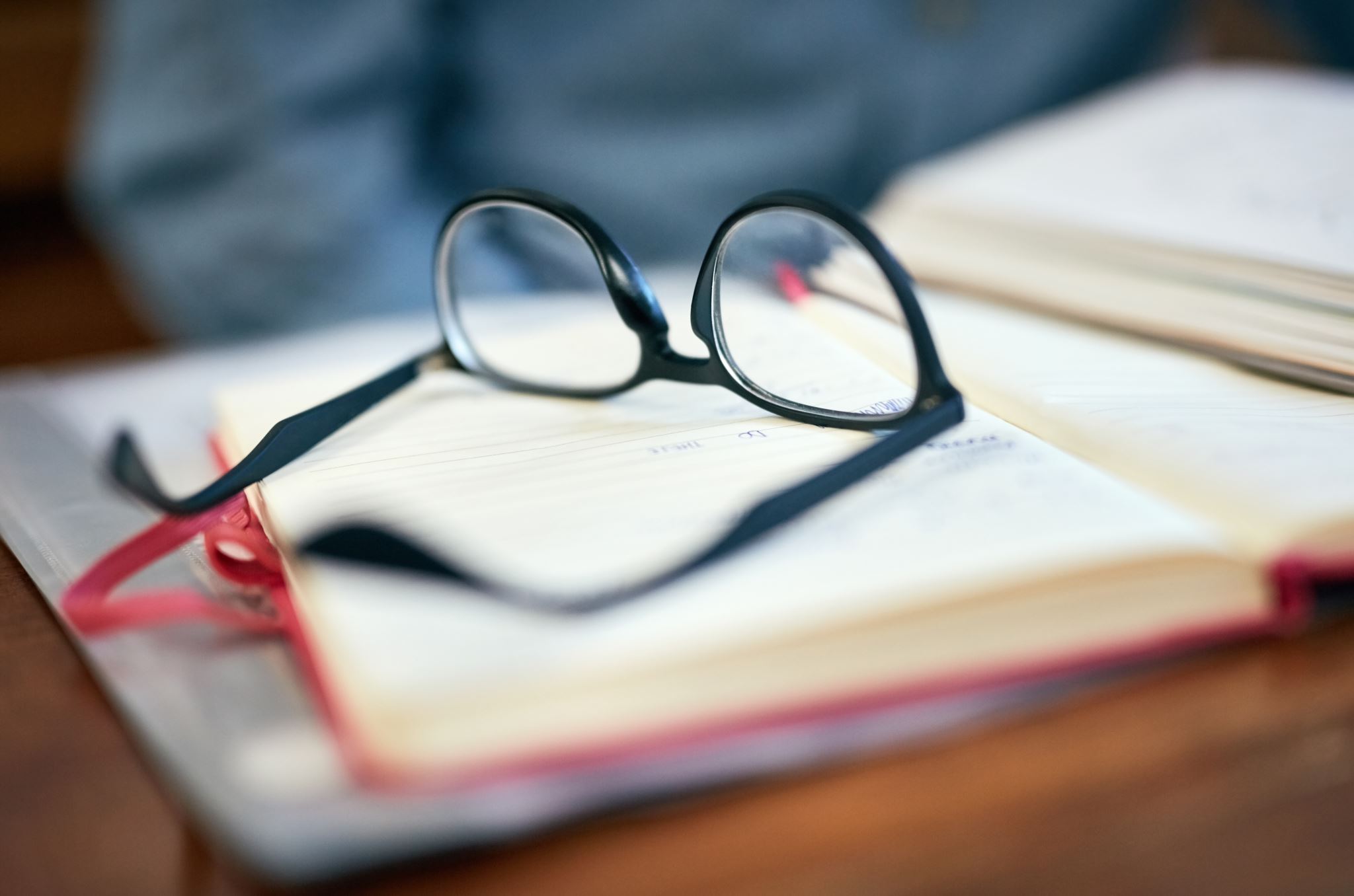 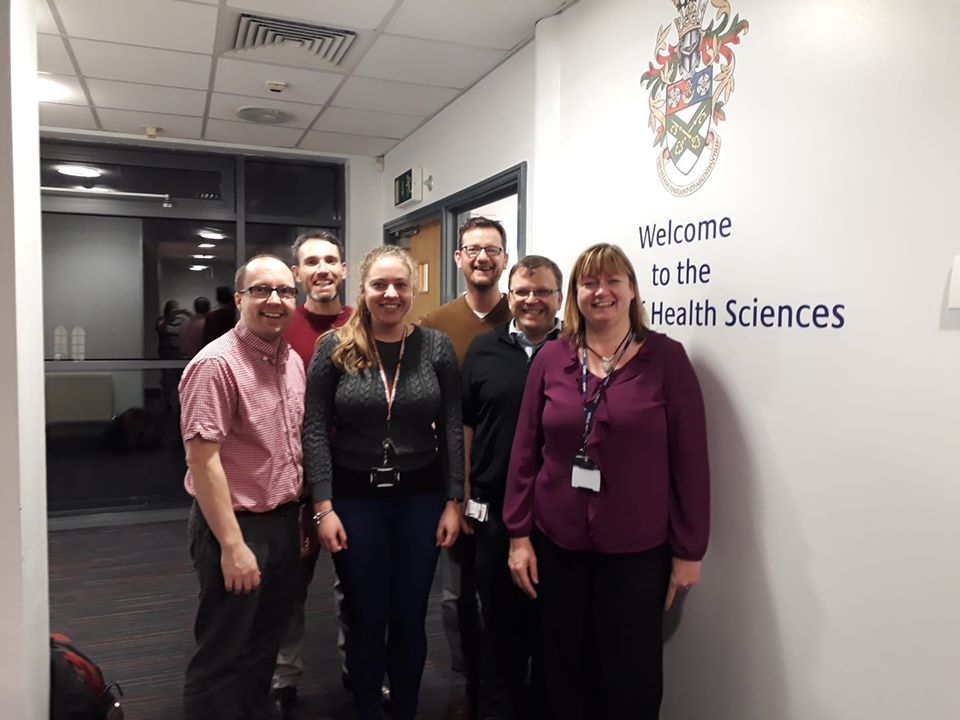 Acknowledgements
Thank you 
Any questions?
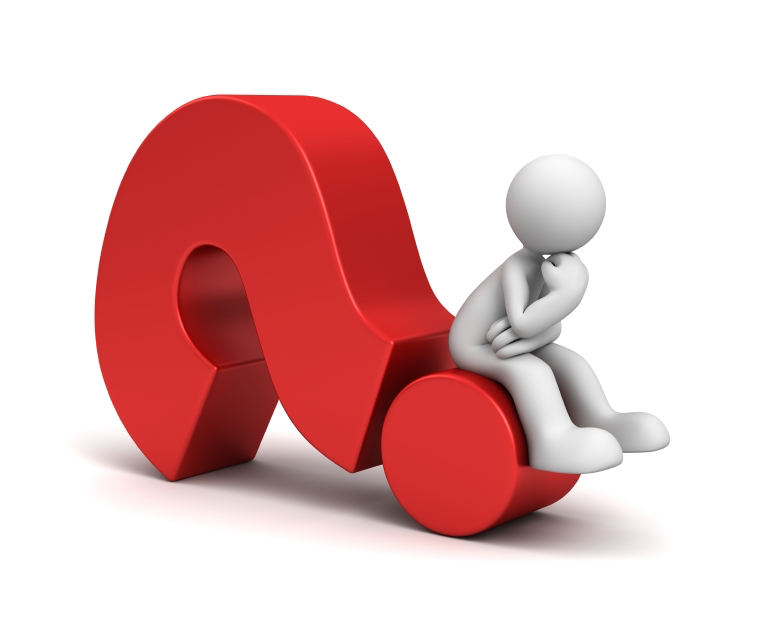